Where Do We Find Information?
Acts
Written by Luke, “the beloved physician” (Col.1:14)

Records an “exact account” (Luke 1:1) of the Gospel and Acts of the apostles.

He was with Paul on many of the event in Acts. 

“We” and “They”
Where Do We Find Information?
Letters Paul Wrote
Romans
1 Corinthians
2 Corinthians
Galatians
Ephesians
Philippians
Colossians
1 Thessalonians

2 Thessalonians
1 Timothy
2 Timothy
Titus
Philemon
Hebrews?
After His Conversion
Acts 9:19-30
Several days in Damascus v19

Immediately began preaching Christ v20

People were amazed v21

Grew in strength and confounded the Jews v21

Many days passed and they plotted to kill him v22-23

Let down in a basket v25

Went to Jerusalem and Barnabas helped him v26-27

Preached v28-29

Another plot to kill him so he went to Caesarea and then Tarsus v30
After His Conversion
Acts 22:17-21
Went to Jerusalem v17a

In the temple, fell into a trance, Jesus told him to leave v17b-18

Paul speaks about his actions v19-20

Jesus tells him emphatically to leave and preach to the gentiles v21
After His Conversion
Galatians 1:11-24
His knowledge was from Christ v.11-12 (Acts 1:21-22)

His former life     v13-14

Conversion v15

Did not consult with flesh and blood v16

Damascus, Arabia, Damascus then Jerusalem v17-18

Only saw Peter and James,15 days v19

He went to Syria Cilicia v21

He was unknown v22

God was glorified v30
Contradiction?
Some things to consider
Innocent until proven guilty
Possibilities will suffice
What is a contradiction?
Same person, place or thing
Same time reference
Same sense
Supplementation does not equal contradiction
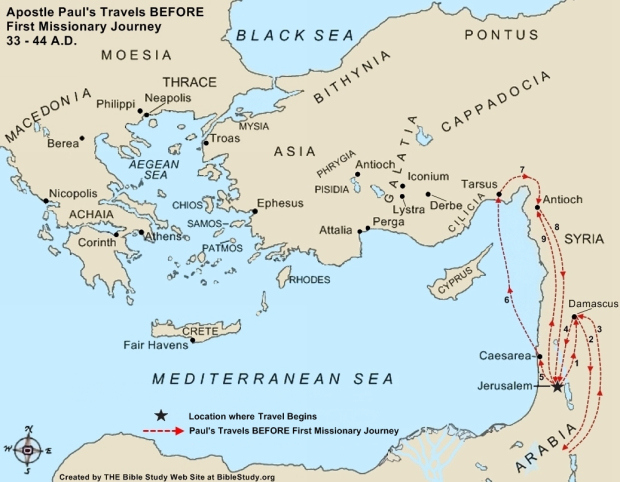